ОТЧЕТ о работе  ГБУЗ «ГП № 107 ДЗМ» Филиала № 1за 2014 год по району Бабушкинский
ГБУЗ «ГП №107 ДЗМ»
Государственное бюджетное учреждение здравоохранения «Городская поликлиника №107 Департамента здравоохранения города Москвы» является учреждением, созданным в результате реорганизации в соответствии с приказом Департамента здравоохранения города Москвы № 405 от 05.05.2012 года 
«О реорганизации Государственных бюджетных учреждениях здравоохранения города Москвы». 
Численность прикрепленного взрослого населения составляет 260  798 человек.
ГП № 107 (66 086 чел)
П №165 (43 145 чел)
ГП № 48 (41 020 чел)
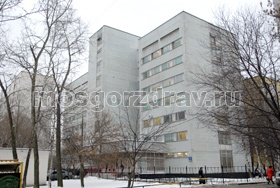 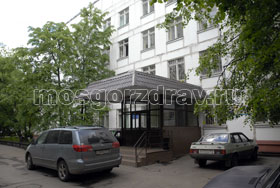 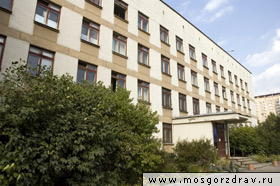 ГП № 144 (41 822 чел)
ГП № 31 (69 354 чел)
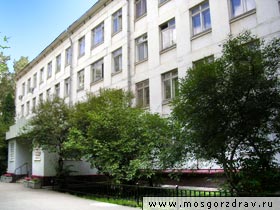 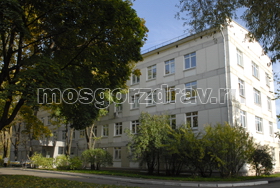 2
Территория обслуживанияФилиала №1(ГП №31):
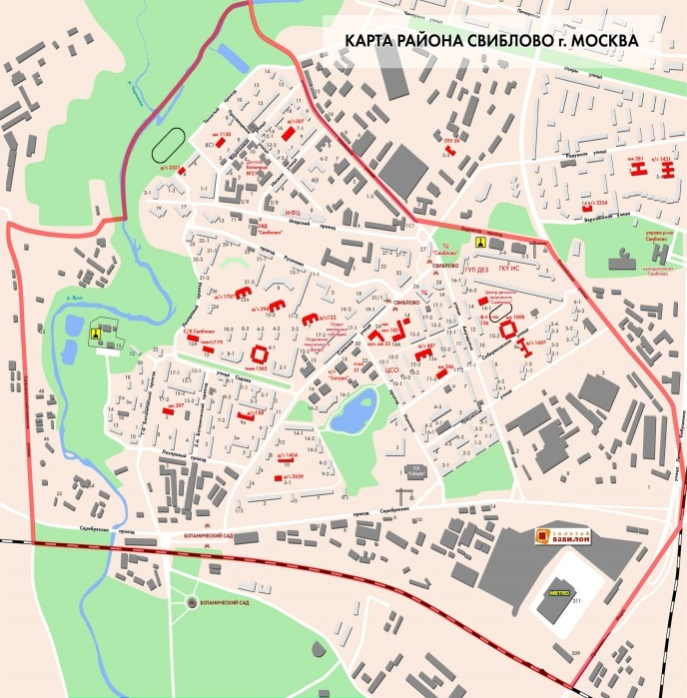 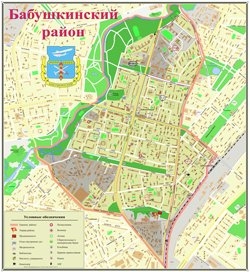 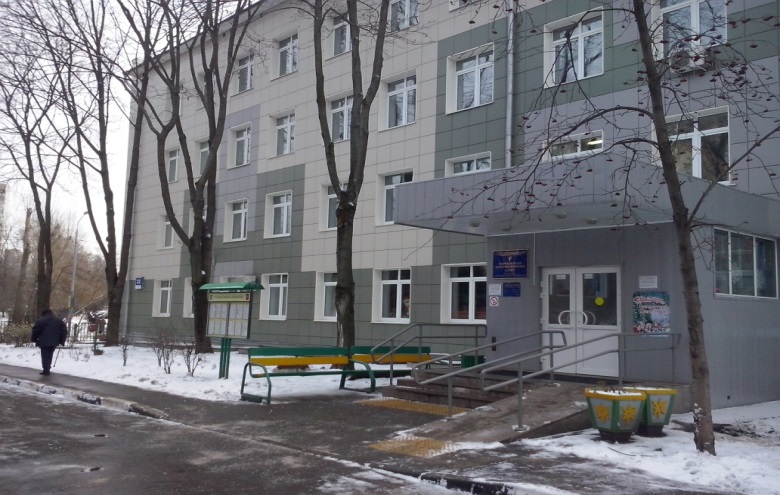 Штатное и кадровое обеспечение ГБУЗ «ГП№107 ДЗМ»
Всего  В “ГБУЗ ГП №107 ДЗМ” Филиал № 1 работает 
167 медицинских 
работников (2014 г.)
Штатное и кадровое обеспечение поликлинического
 филиала №1 (ГП № 31)
Возрастной состав сотрудников:

 до 30 лет                           -35 чел
 31 – 50 лет                        - 60 чел
 51 -55 лет                         - 29 чел
 Старше 55  лет                -  43 чел
I УРОВЕНЬ – ПЕРВИЧНАЯ, ДОВРАЧЕБНАЯ, ВРАЧЕБНАЯ И 
ПЕРВИЧНАЯ СПЕЦИАЛИЗИРОВАННАЯ МЕДИКО – САНИТАРНАЯ ПОМОЩЬ
 II УРОВЕНЬ –ПЕРВИЧНАЯ СПЕЦИАЛИЗИРОВАННАЯ МЕДИКО - САНИТАРНАЯ ПОМОЩЬ, В ТОМ ЧИСЛЕ КОНСУЛЬТАТИВНО – ДИАГНОСТИЧЕСКАЯ 
(Приказ ДЗМ от 10.09.2012г. №983 «Об утверждении методических рекомендации по организации оказания взрослому населению города Москвы первичной медико – санитарной помощи»)
СТРУКТУРА II УРОВНЯ
СТРУКТУРА I УРОВНЯ
КДО (ГП № 107)
нефролог
гематолог
колопроктолог
Гастроэнтеролог (ГП №107, фил.№1)
пульмонолог
аллерголог-иммунолог
офтальмолог
кардиолог
ревматолог
хирург
уролог
эндокринолог
невролог
ЛОР
ревматолог
эндоскопист
Терапевтическое отделение
Стоматологическое отделение
Кабинет врача-невролога
Кабинет врача – офтальмолога
Кабинет врача - уролога
Кабинет врача - хирурга
Кабинет врача - оториноларинголога 
Кабинет врача - эндокринолога
Кабинет врача  кардиоревматолога
Эндоскопическое отделение (ГП №107)
ОВЛ
Дневной стационар 
Отделение профилактики
Центр здоровья (Филиал № 4,ул. Пестеля 6а)
Окружное неврологическое отделение (ГП № 107): паркинсолог, специалист по рассеянному склерозу, эпилептолог, врач кабинета нейропсихологических нарушений, специалист по лечению полинейропатий и хронического болевого синдрома
Онкологическое отделение (ГП № 218)
Кабинеты:
Пренатальной диагностики (фил.№4)
Диабетической стопы (фил.№2)
Ретинопатии (ГП №107)
МРТ, денситометрия
(ГП №107)
Клинико – диагностическая лаборатория (фил. №2)
 Рентгенологическое отделение
Кабинет УЗ- диагностики
Кабинет  функциональной диагностики.
Маршрутизация пациента при первичном обращении и при диспансерном наблюдении
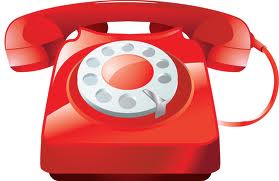 пациент
регистратура
информационный киоск
Контактный центр 
т. 8(495) 539-30-00
Портал гос.услуг pgu.mos.ru
Приложение для мобильных телефонов
интернет
Диспансерное наблюдение
1 уровень
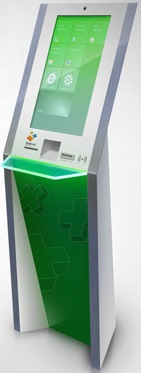 Врачи самозаписи
Врач-терапевт участковый
Врач-хирург
Врач-офтальмолог
Врач-оториноларинголог
Врач-уролог
Врач-психотерапевт
Врач-акушер-гинеколог
Врач-стоматолог терапевт
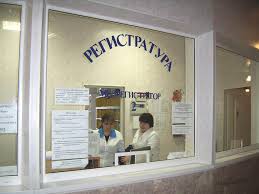 2 уровень
Врачи КДО, врачи-специалисты 2 уровня
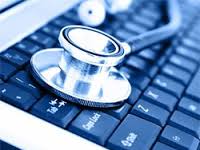 6
Основные направления работы
Формирование эффективной системы организации медицинской помощи
Контроль качества оказания медицинской помощи
Информированность населения
Анализ обращений граждан, анкетирование пациентов
Комфортность пребывания пациентов в учреждении
Соблюдение принципов этики и деонтологии персоналом учреждения
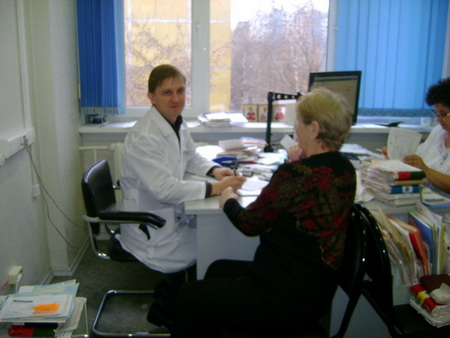 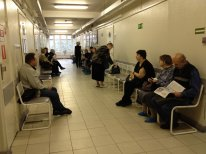 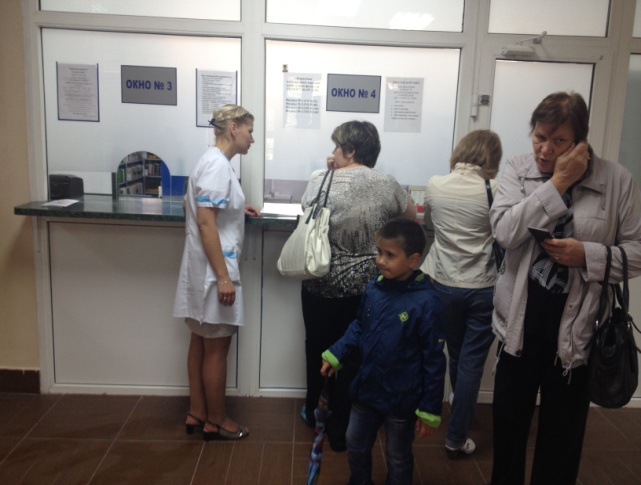 7
Информированность населения
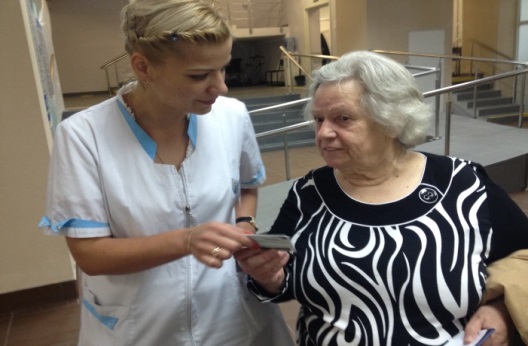 Школы здоровья. 
В учреждении создано и функционирует 11 школ здоровья
Общественный совет.
Проведено 4 заседания
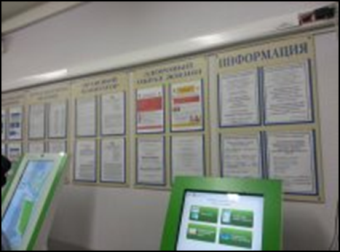 официальный сайт ГБУЗ «ГП № 107 ДЗМ» http://gp107.svaomed.ru

официальный сайт Филиала № 1
www.mosgorzdrav.ru/gp31
Встречи с населением.
Проведено 12 встреч.
Стенды.
единообразные в типовой форме,  упорядоченные и  сгруппированные по тематическому наполнению.
Встречи с населением
В филиале № 1 
ГБУЗ «ГП № 107 ДЗМ» регулярно администрацией проводятся встречи с населением и ветеранами района обслуживания

Основные темы обсуждения:

Организация медицинского обслуживания, в рамках трехуровневой системы здравоохранения;
Организация оказания высокотехнологической помощи;
Диспансеризация.
Обслуживание надомных пациентов;
Льготное лекарственное обеспечение.
Общественный совет
Состав Общественного Совета в ГБУЗ «ГП № 107 ДЗМ»: главный врач; заместители главного врача по медицинской части ГБУЗ «ГП № 107 ДЗМ», филиалов; заместитель главного врача по КЭР; председатели Советов Ветеранов прикреплённых районов; председатели общественных организаций: инвалидов, «Союз-Чернобыль», «Мемориал», бывших несовершеннолетних узников концлагерей, многодетных семей. 

Повестка дня на заседаниях Общественного Совета:
Организация медицинской помощи в амбулаторном центре ГБУЗ «ГП № 107 ДЗМ». Преимущества и перспективы.
Медицинское обеспечение лиц, подвергшихся радиационному поражению в Чернобыле.
Преемственность в работе поликлиники и Центров социального обслуживания районов «Отрадное», «Свиблово», «Южное Медведково».
Координация взаимодействия ГБУЗ «ГП № 107 ДЗМ» и общественных организаций районов обслуживания «Отрадное», «Свиблово», «Южное Медведково». Планирование мероприятий на 2013 год. 
Строительство новой поликлиники в районе «Свиблово».
Проведение диспансеризации инвалидов и участников Великой Отечественной войны, приравненных к ним контингентов, «Чернобыльцев».
Льготное лекарственное обеспечение.
Дни открытых дверей
День пожилого человека 
      
День инвалида-колясочника 
     
День семейного здоровья  
      
День профилактики ХОБЛ 
     
День профилактики инсульта
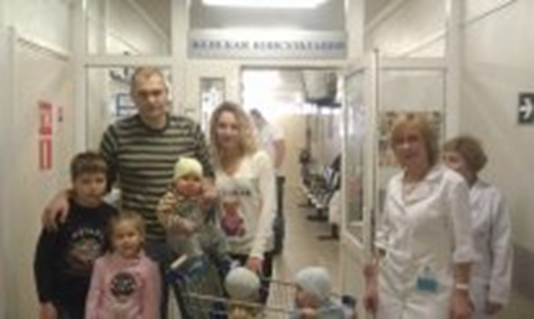 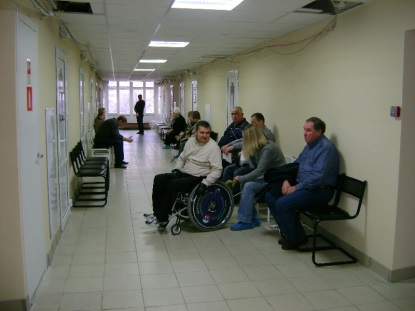 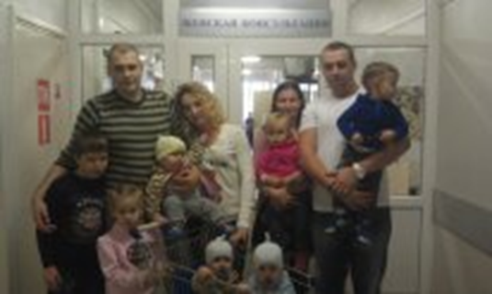 «Мобильная приемная УСЗН СВАО»
Сотрудники ГБУЗ «ГП № 107 ДЗМ» принимали участие в работе 


Консультации врачами-гериатрами

Всего проведено 12 школ здоровья для групп дневного пребывания в ЦСО
Анализ обращений
СТРУКТУРА ОБРАЩЕНИЙ ЗА 2014 ГОД 
	
	Качество медицинской помощи	5,1%		
	ДЛО					3,6%
	Справочная информация		41,1%
	Организация приема			44,8%
	КЭР					5,1%	

Социологический опрос
Работа по информированию населения и улучшению условий пребывания в поликлинике
Для удобства пациентов выделены зоны комфортного пребывания, которые оборудованы:
 - кулером, стаканчиками для воды, 
- кондиционером или сплит-системой,
- телевизором для демонстрации роликов о здоровом образе жизни.
Коридоры поликлиники оборудованы достаточным количеством посадочных мест
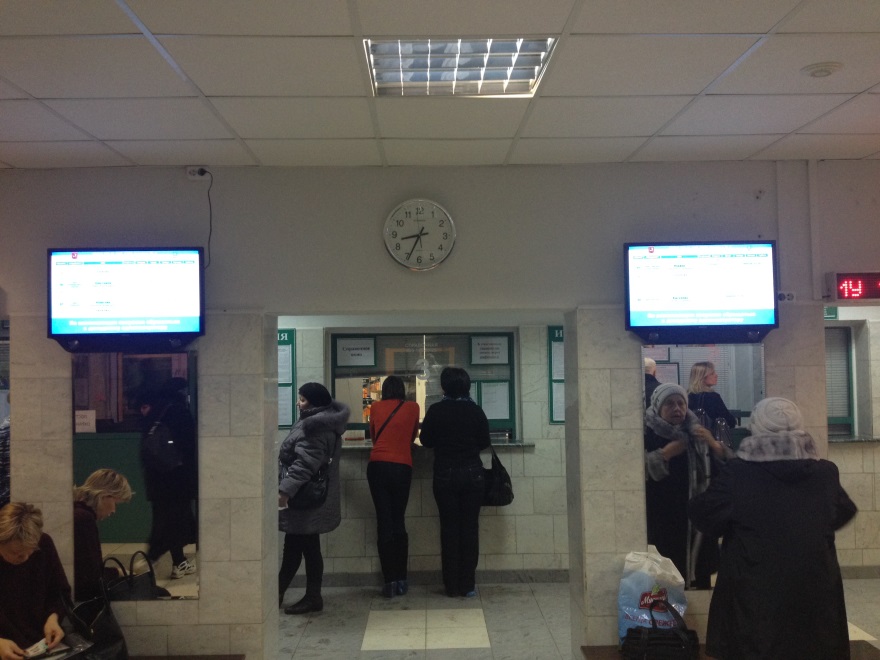 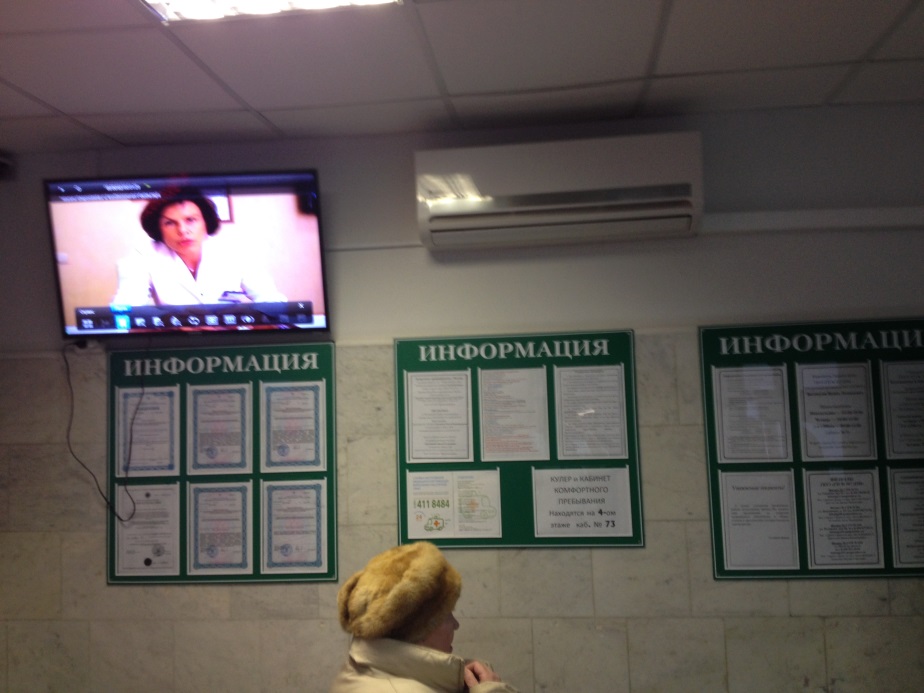 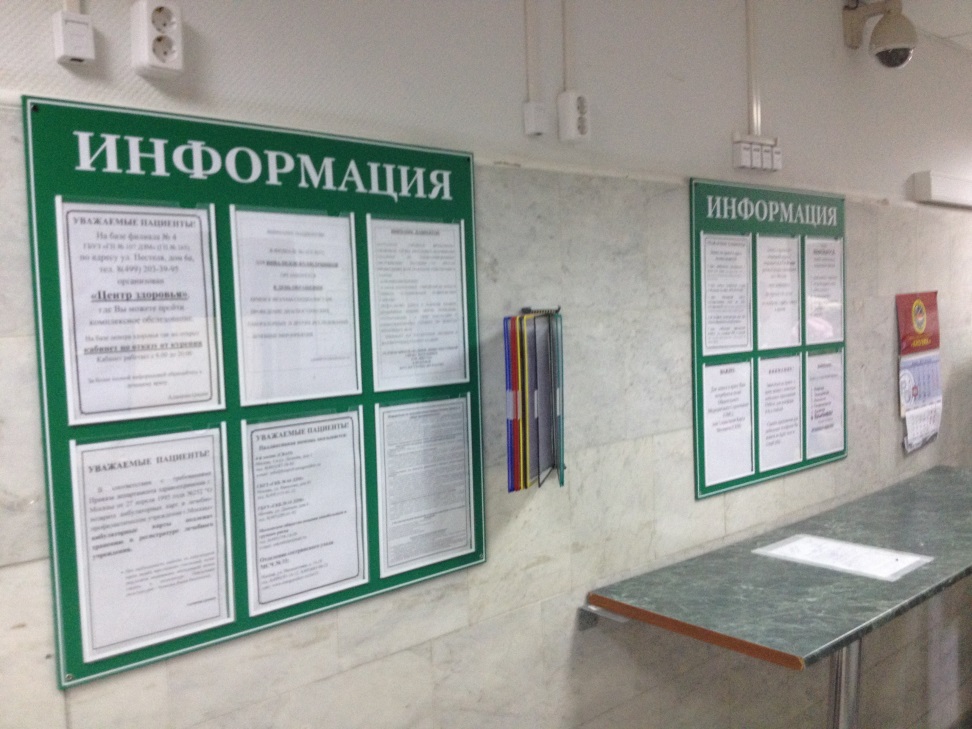 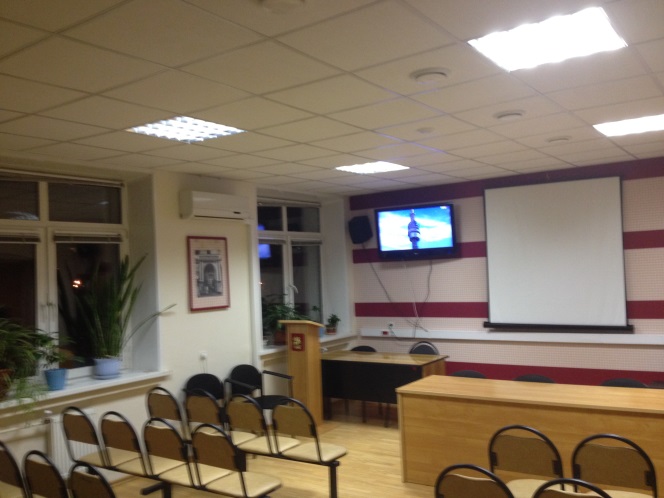 Структура прикрепленногонаселения
Численность инвалидов, состоящих на учете в поликлинике
Диспансерное наблюдение за инвалидами и участниками Великой Отечественной войны
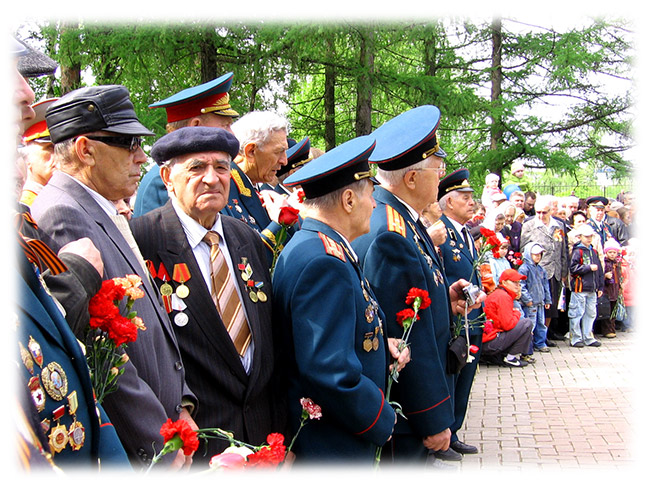 Диспансерное наблюдение за инвалидами и участниками Великой Отечественной войны
Диспансеризация всего взрослого населения
Подлежало диспансеризации в 2014 году по установленным возрастам– 17057 человек.
Прошло диспансеризацию – 16872 человек, из них 7132 мужчин и 9740 женщина.

        Итоги диспансеризации:
I группа здоровья определена у 8173 человека
II группа здоровья определена у 2966 человек
III группа здоровья определена у 5733человека

         На второй этап направлено 548человек.

         


.
Диспансеризация всего взрослого населения
Выявлено патологических изменений при диспансеризации: 
7 человек со злокачественными новообразованиями,
17 человек с анемией,
120 человек с повышенным АД,
2 человека со стенокардией,
65 человек с гастритом и дуоденитом,
более чем у 1100 человек выявлена отягощенная наследственность по сердечно-сосудистым и онкологическим заболеваниям.
         Проведено профилактических консультирований: 
8173 с рекомендацией отказа от курения и посещению кабинета по отказу от курения.
2966 по поводу выявленного высокого уровня стресса
Заболеваемость взрослого населения
Заболеваемость. Взрослые старше 18 лет1. Болезни системы кровообращения, в том числе:- ИБС и ГБ- Цереброваскулярные болезни2. Острые респираторные инфекции нижних дыхательных путей3. Болезни мочеполовой системы
Благодарю за внимание!